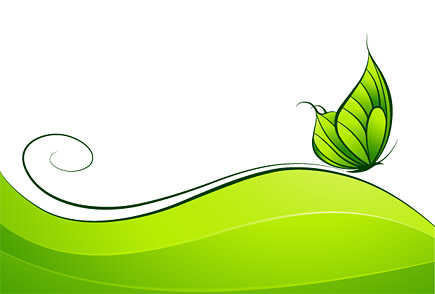 الأرنب شوشو ضائع ويريد العودة إلى بيته فساعدوه من خلال الإجابة على الأسئلة.
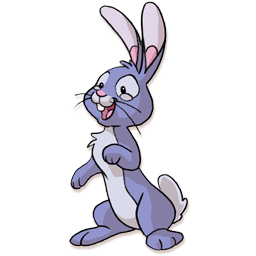 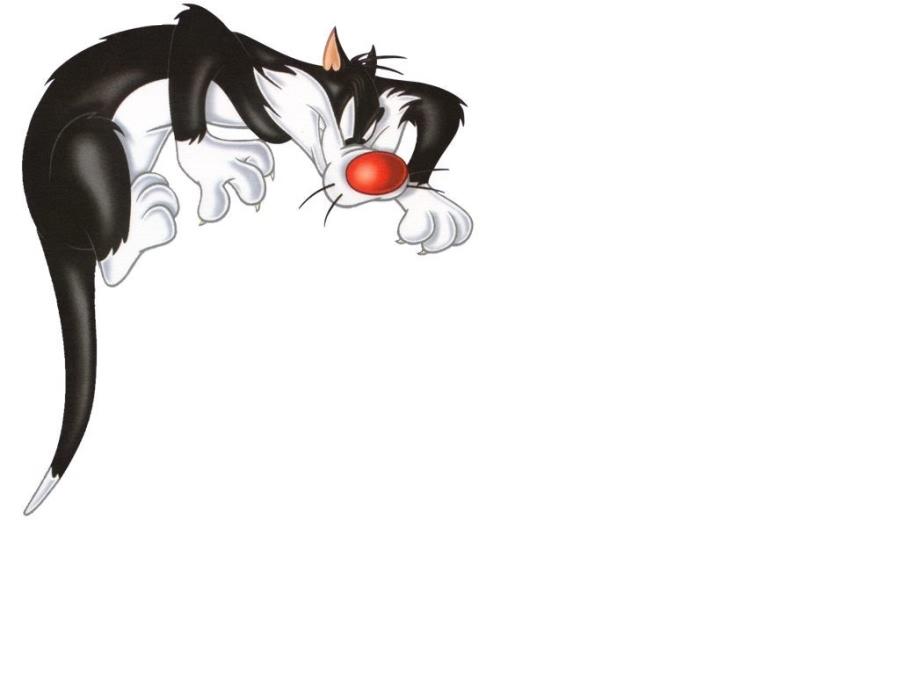 السؤال رقم (1)
أنا أُحدد هوية النص:
1.نوع النص:____________.

2.أُسلوب النص:___________.

4عدد فِقرات النص:_________..
قصة شعبية
سرد وحوار
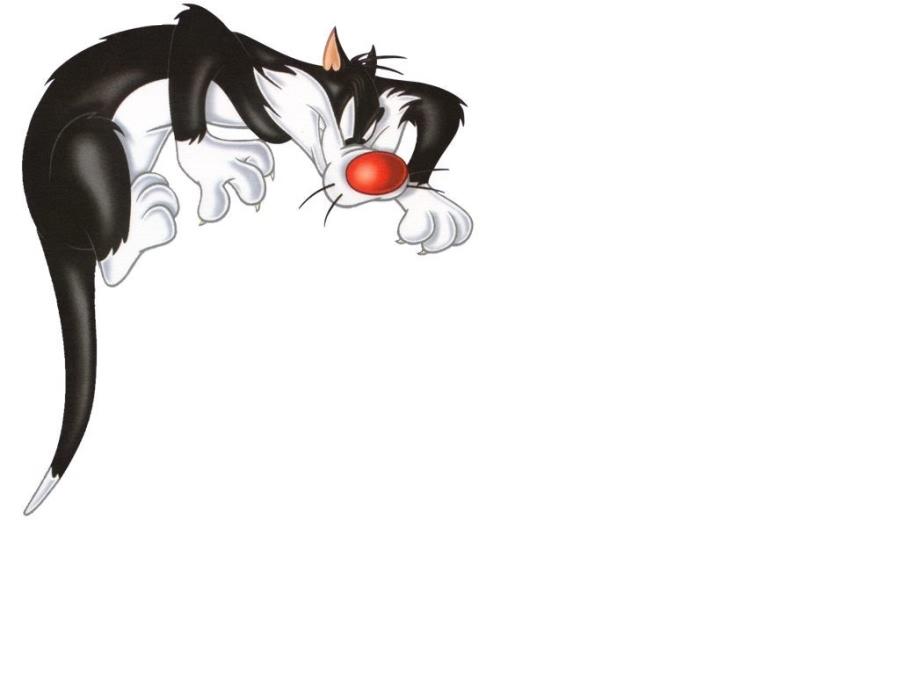 شخصيات النص:
1.نبهان.        2.القط.
3.الإخوة               4.الملك.
5.بنت الملك.         6.الوحش.
7.المزارعون
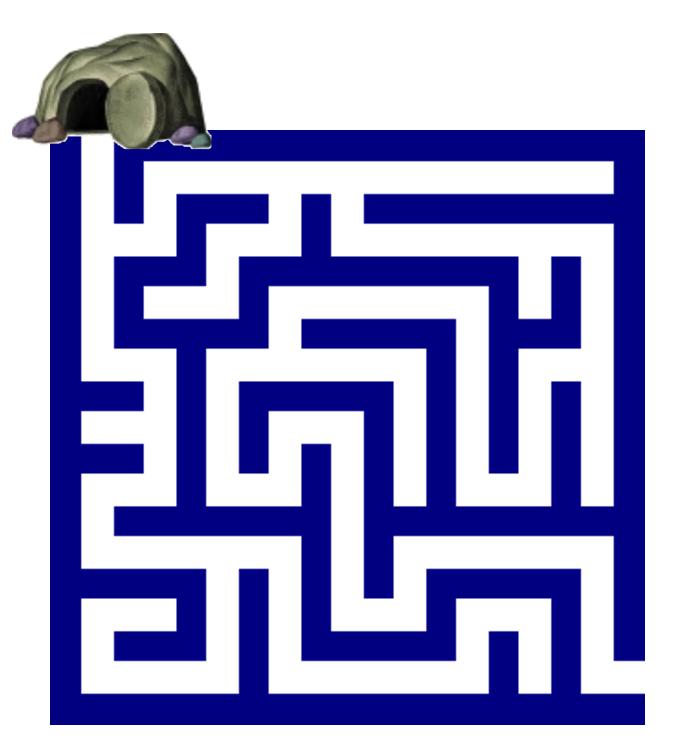 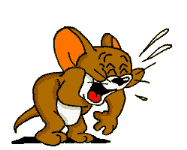 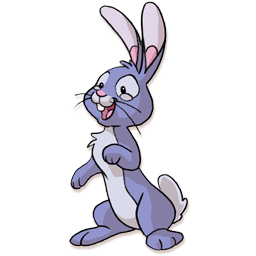 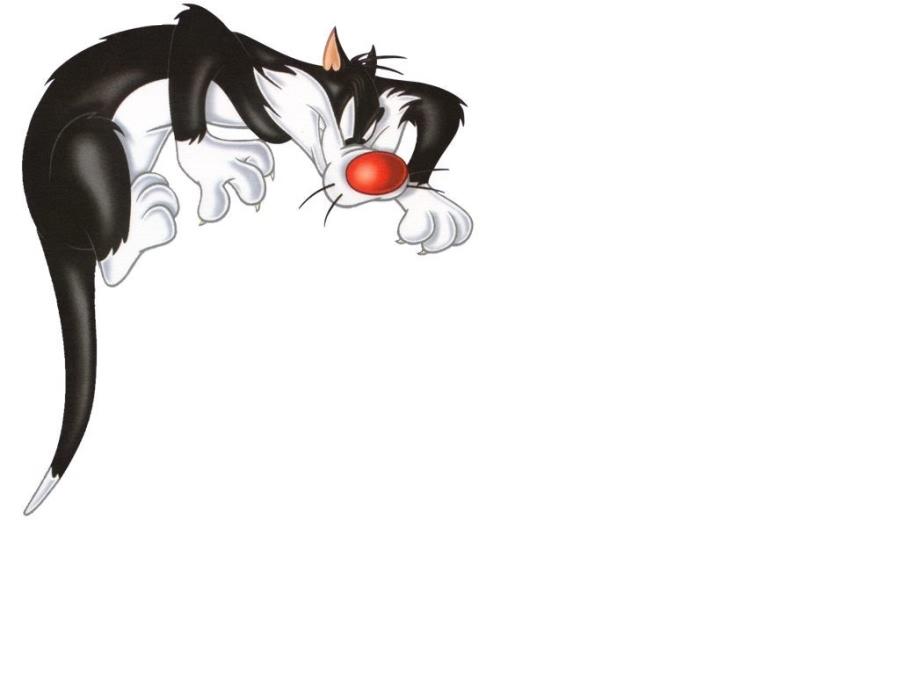 السؤال الثاني:
لماذا قال القط للغول أن يتحول إلى فأر؟
----------------------------------------------------------------------------------------------------------------------------------.
قال القطُ للغول أن يتحول إلى فأر حتى يستطيع أكله و بالتالي هزيمته.
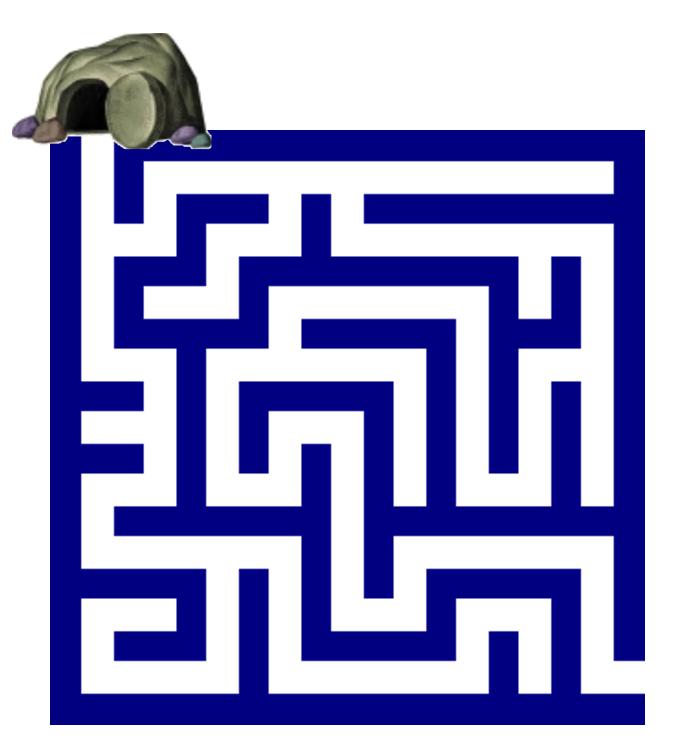 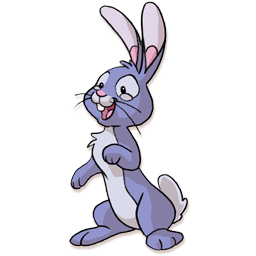 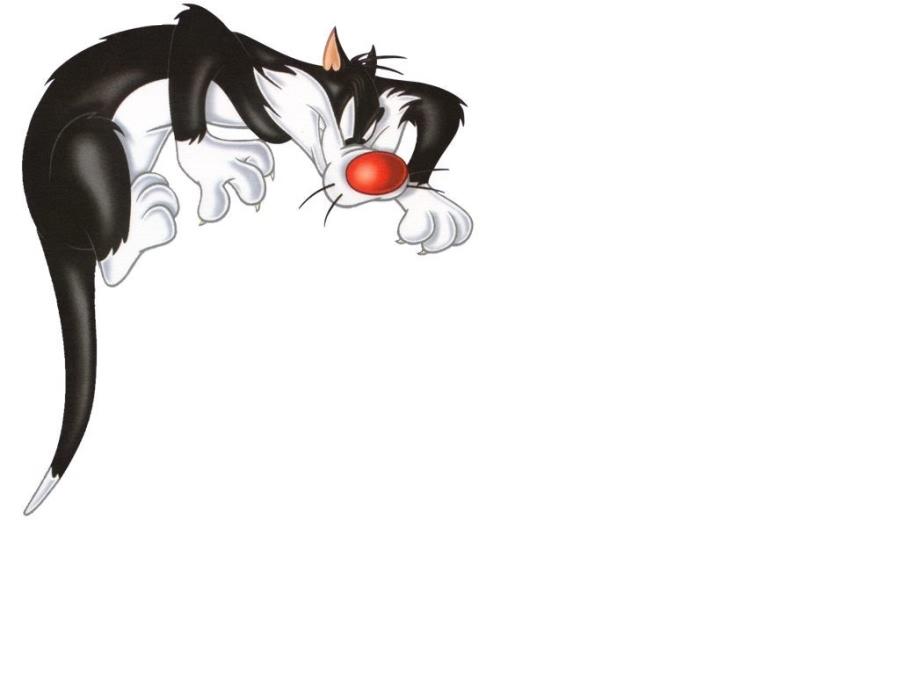 السؤال الثالث:
جد الترتيب لمراحل العمليات التي قام بها القط  وفق التسلسل الزمني ، من خلال وضع الأرقام(1-5).
   اتجه إلى حَقلِ قمحٍ واصطادَ حجلانِ و أسرع لتقديمها للملك.
    حَمَلَ القط الكيس (به أرنب )واتجه إلى الملك و سُرَ الملك بذلك.
    لبس القط الحذاء وأخَذَ الكيس واتجه إلى الغابةِ.
    ذَهَبَ القط إلى الغول وتحايل عليه حتى تحول إلى فأر وأكله.
   عَلِمَ القط أن الملك سيصطحب ابنته الأميرة في نزهة.
3
2
1
5
4
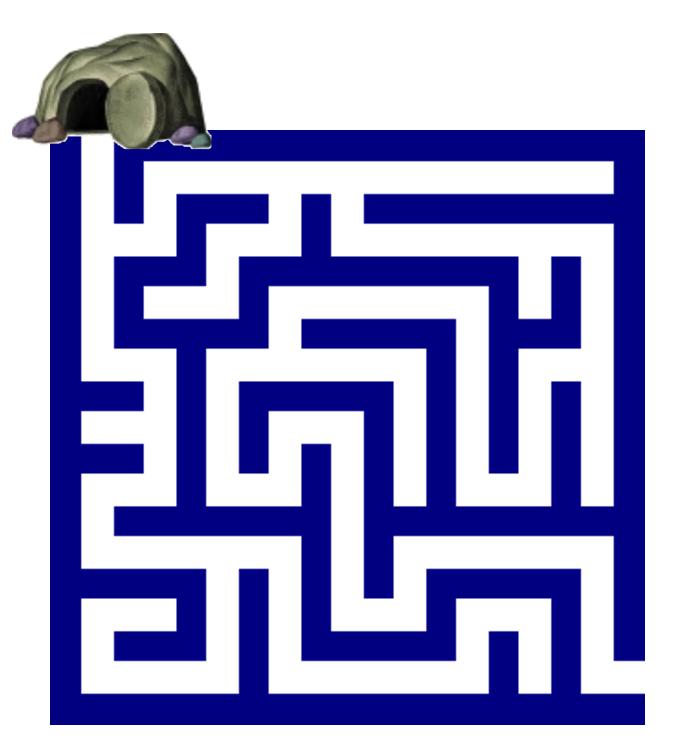 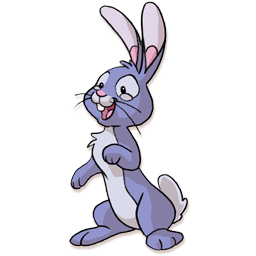 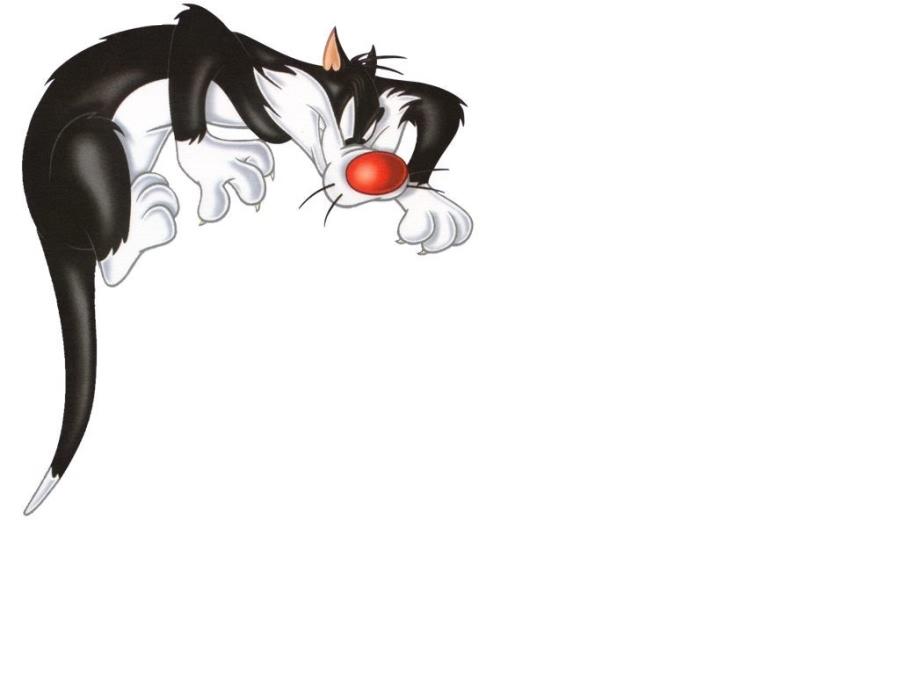 السؤال الرابع:
حدد من القائل فيكل من الجمل التالية:
"مولاي الملك هذا أرنب أرسله إليك معلمي الأمير نبهان"     ________.
"إن لديك أملاكا كثيرة على ما يبدو " _____________.
"يُشرفني أيها الملك أن تدخله " ______________.
"لبس القط الحذاء و أخذ الكيس ....." ____________.
القطُ
الملك
نبهان
الراوي.
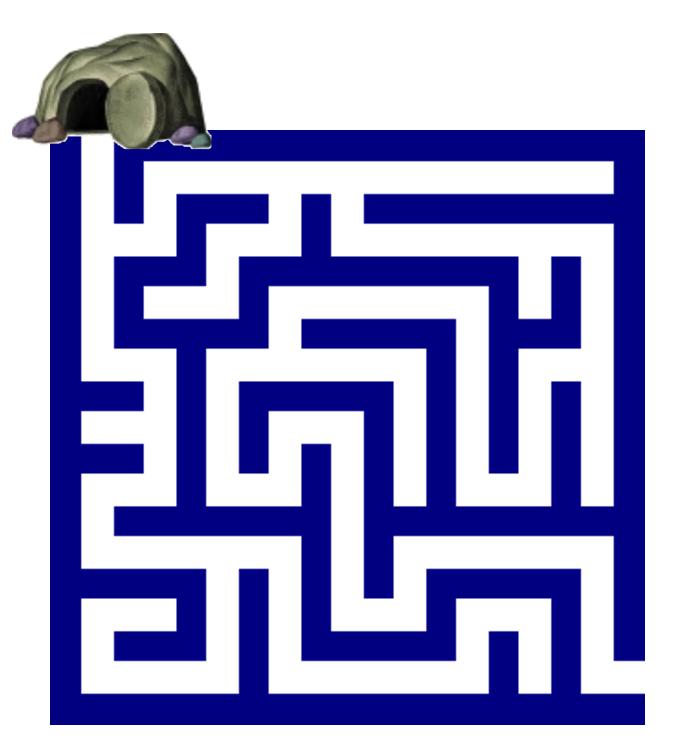 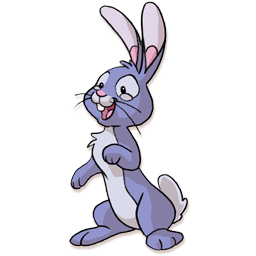 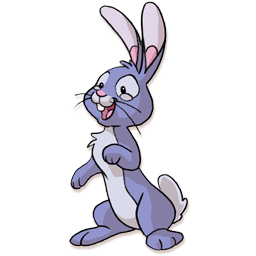 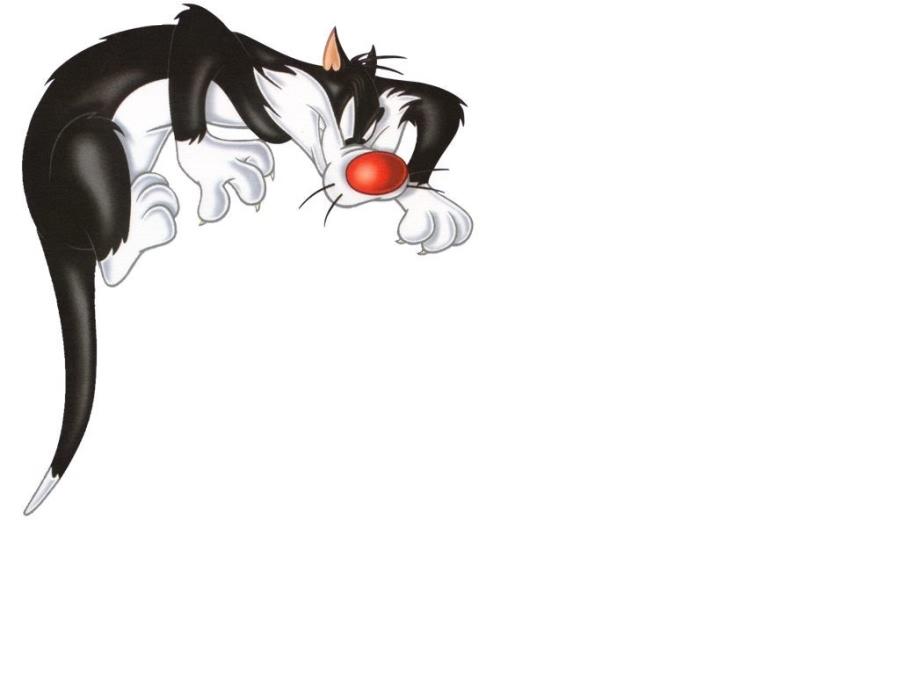 السؤال الخامس:
ضع قبل /بعد جملة الاطار التالية:
"لبس القط الحذاء وأخذ الكيس واتجه إلى الغابةِ"
لم يبق للابن الأصغر سوى القط. ______.
راقبه مرارًا وهو يصطاد الفئران والجردان . ______.
عَرَفَ القط أن  بهذا الغول قدرات سحريةً . ______.
ازداد إعجاب الأميرة  الشابة  بالأمير . _____.
قبل
بعد
بعد
بعد
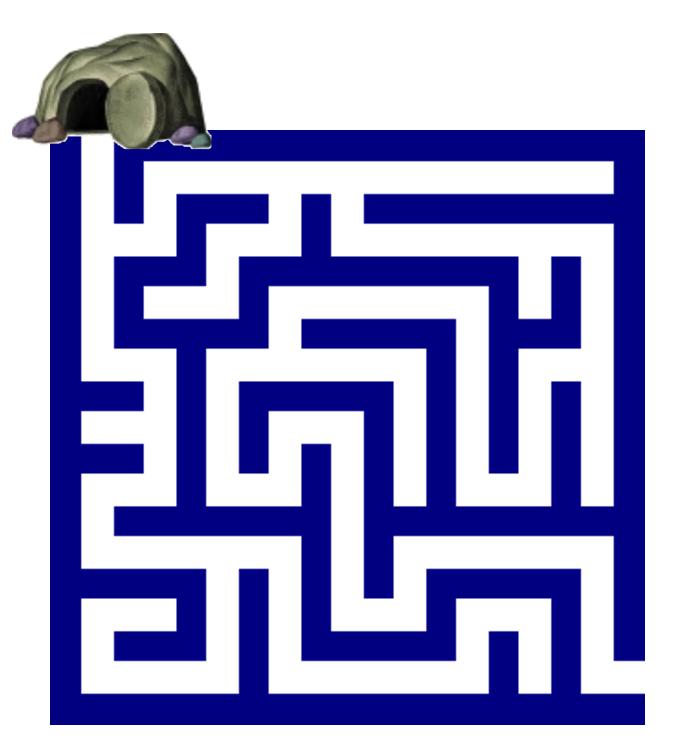 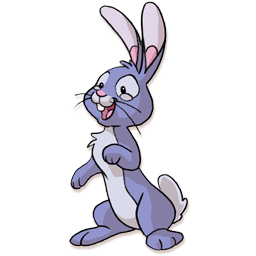 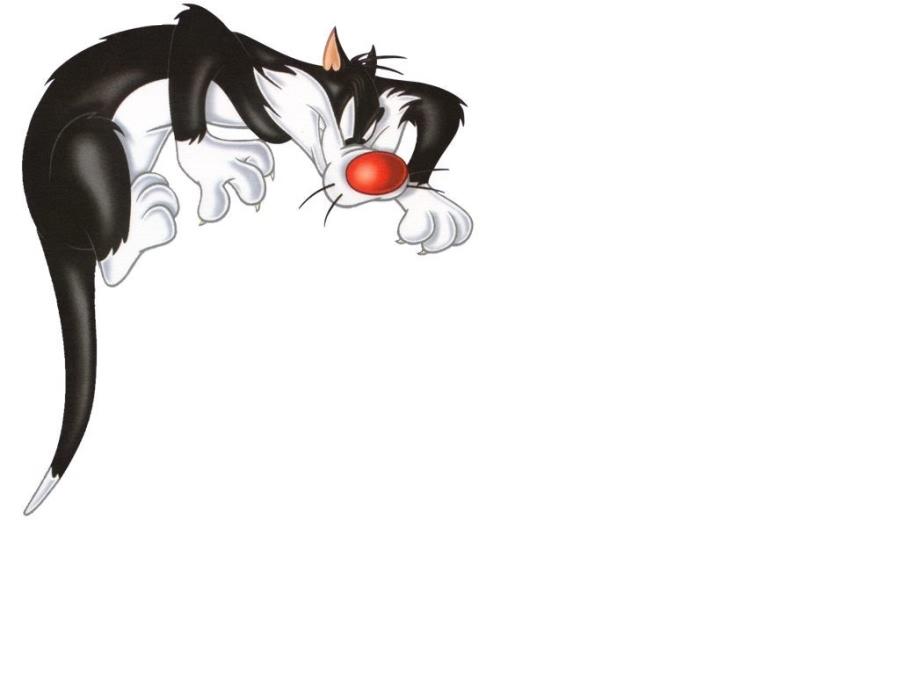 السؤال السادس:
هيا بنا نقارن بين موقف الابن الأصغر من ورثته
 في البداية وفي النهاية.
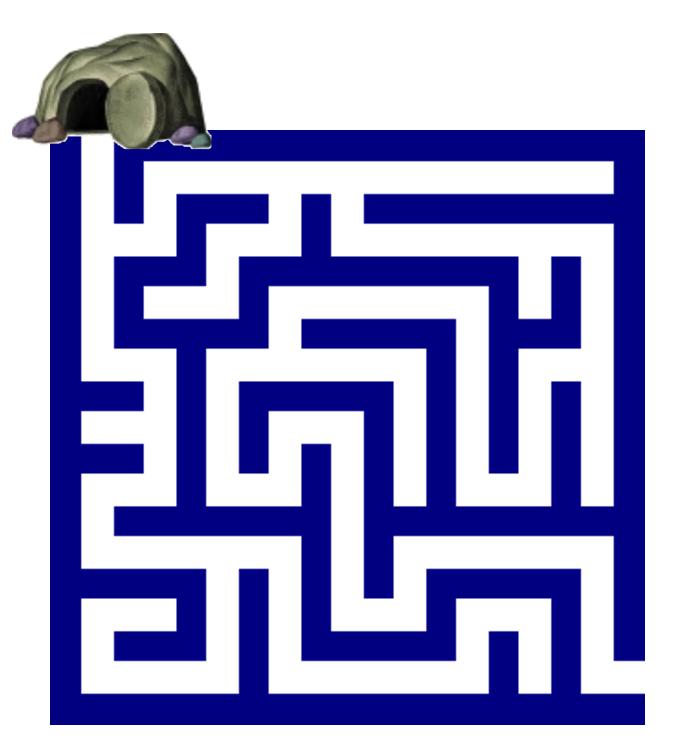 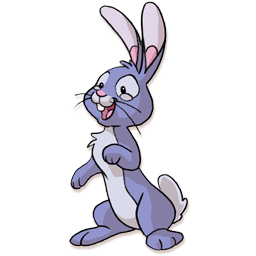 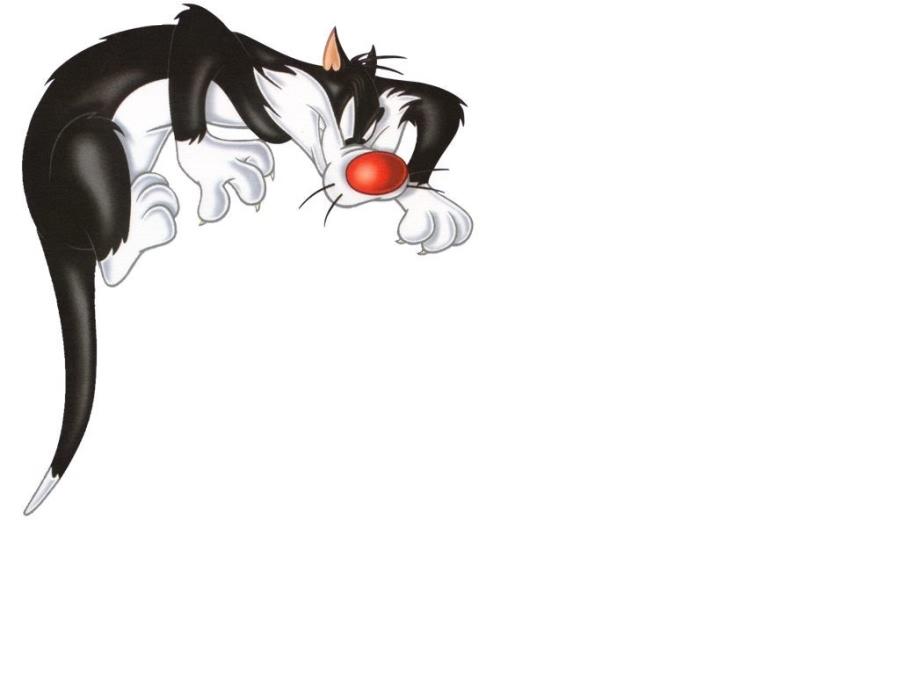 السؤال السابع:
تخيل لو حذف القط من القصة فكيف يؤثر ذلك على 
	مجريات الأحداث؟
__________________________________________________________________________________________.
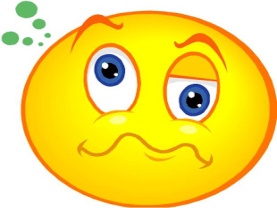 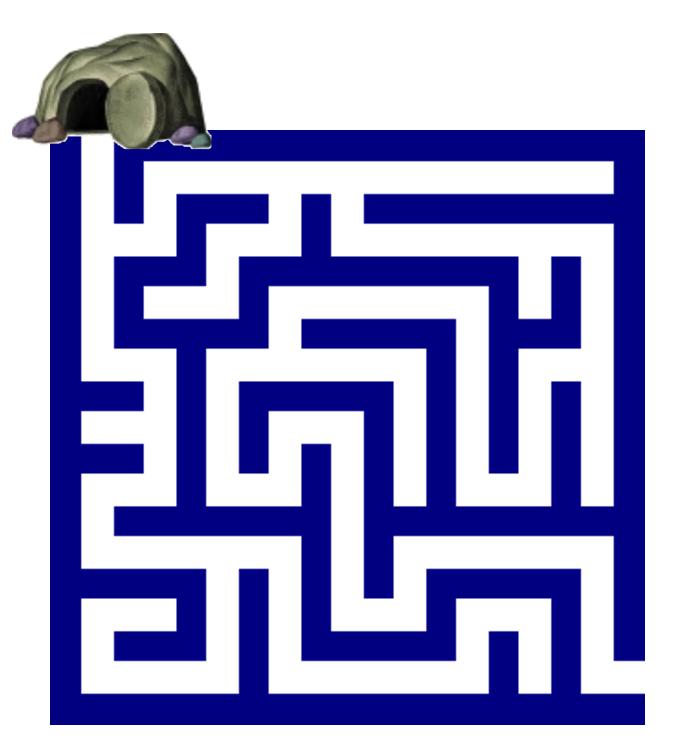 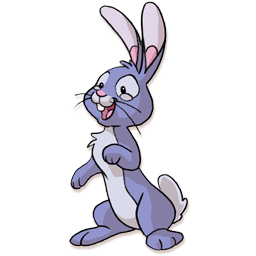 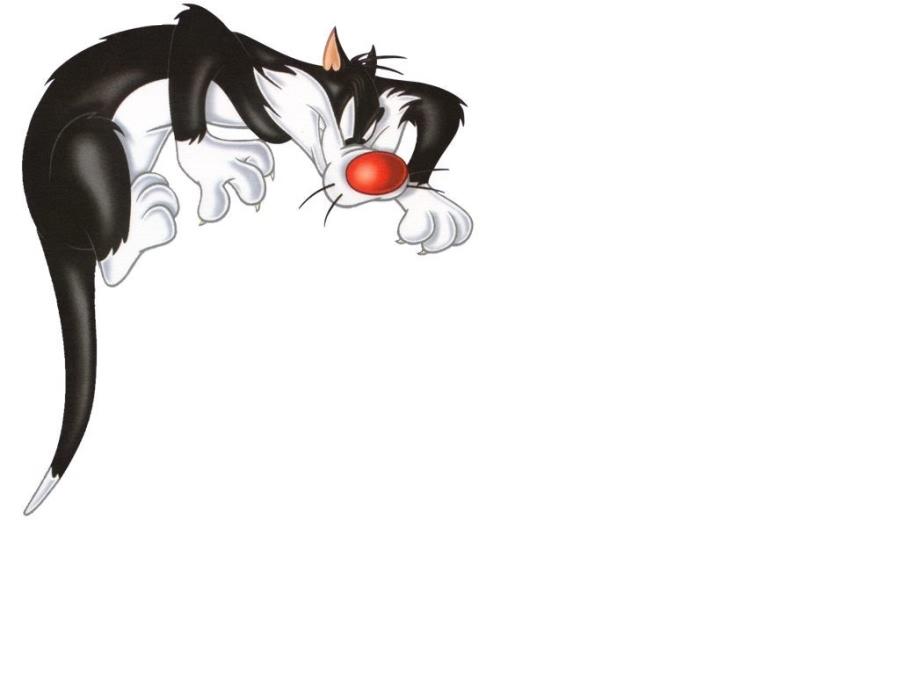 السؤال الثامن:
اقترح نهاية أخرى للقصة.
____________________________________________________________________________________________.
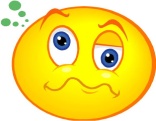 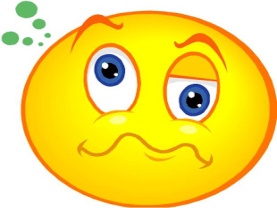 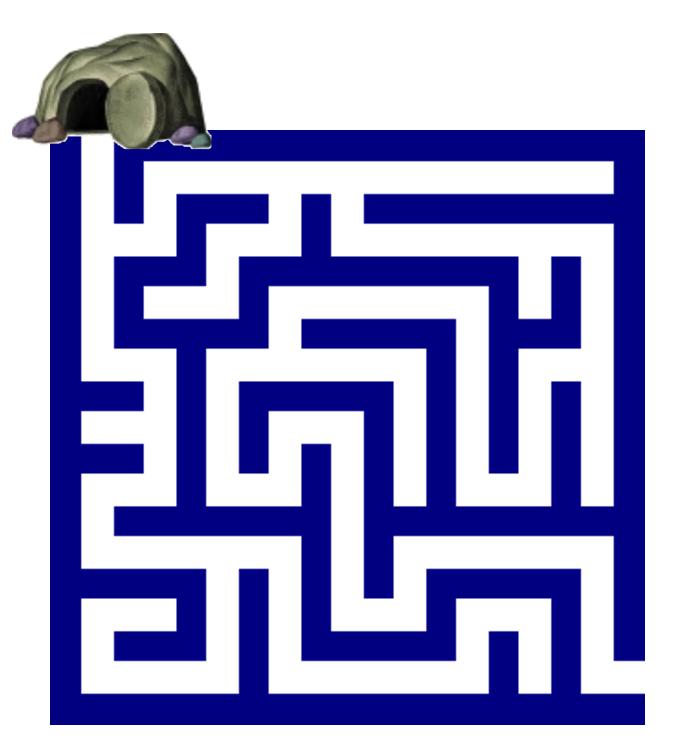 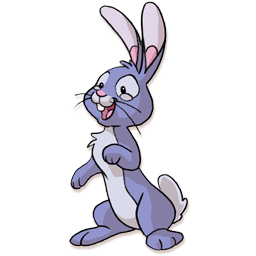 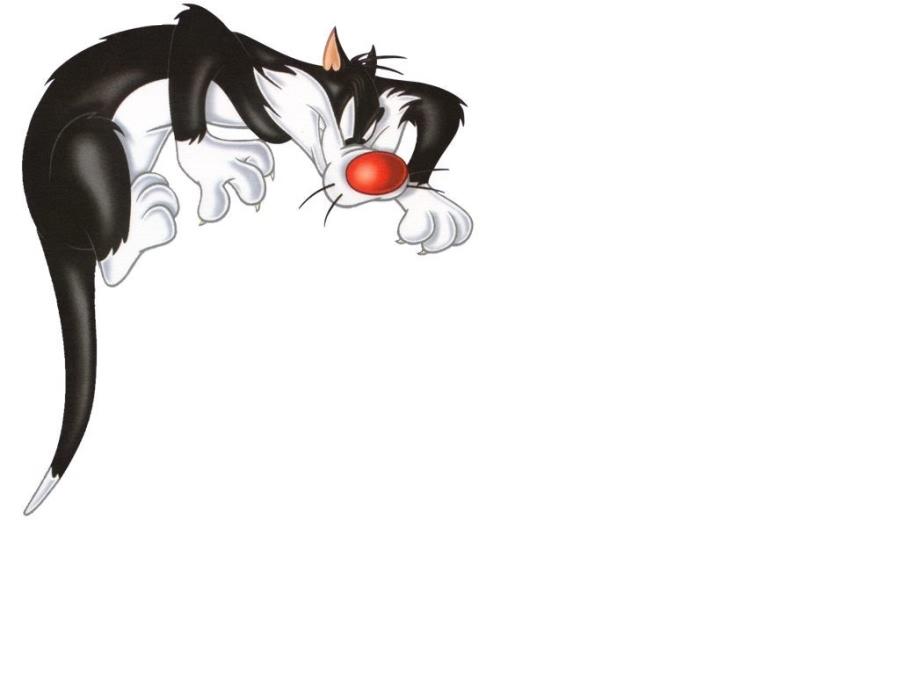 السؤال التاسع:
هل القصة خيالية أم واقعية ؟ إذا كانت خيالية فأين عنصر الخيال فيها؟ 
_______________________________________________________________________________________________.
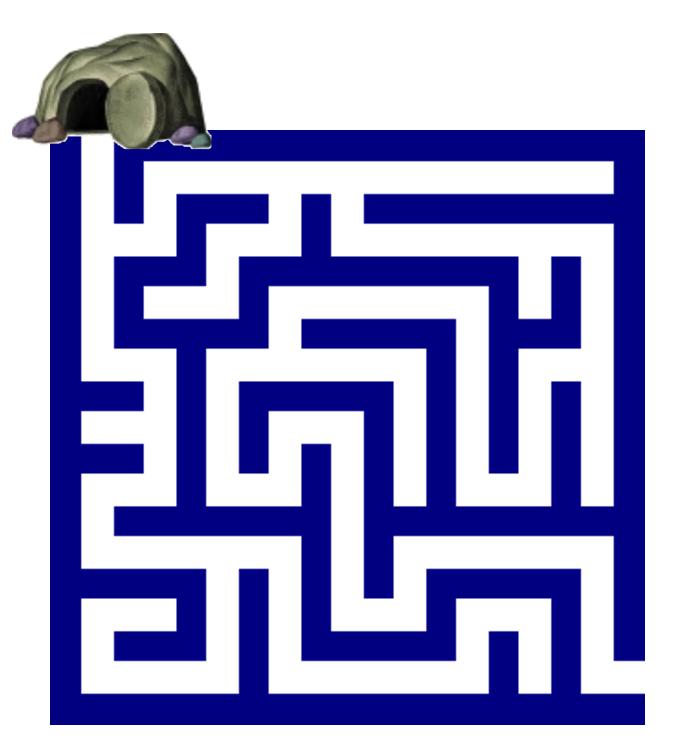 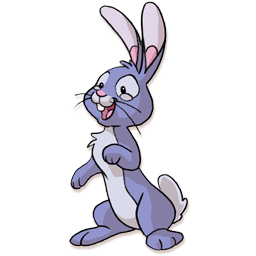 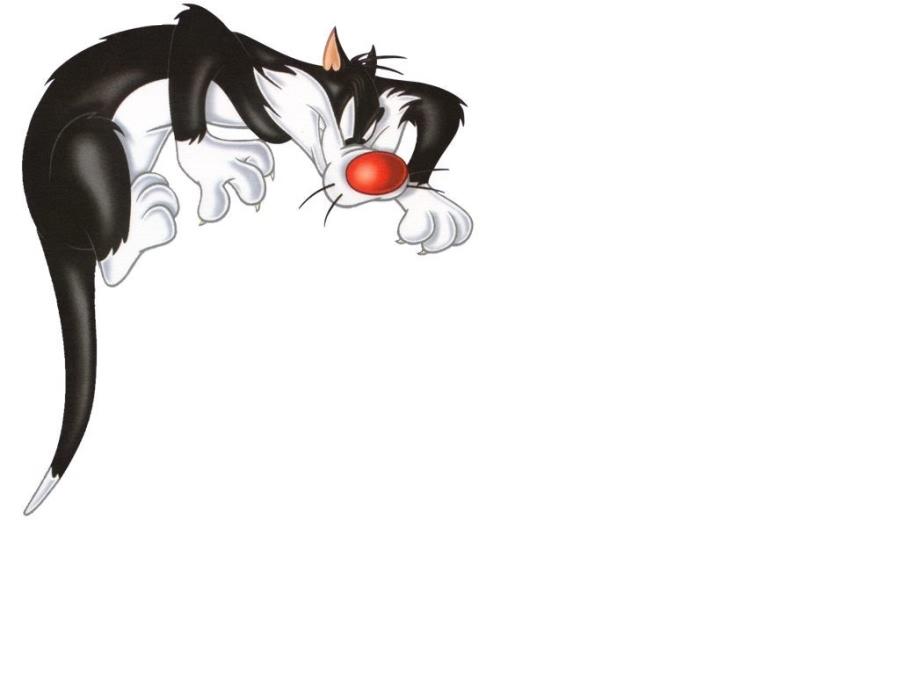 السؤال العاشر:
إعط عنوانًا آخر للنص.

_______________________________________________________________.
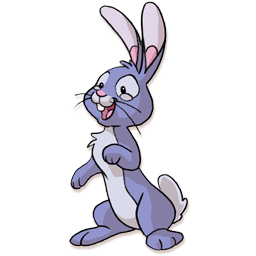 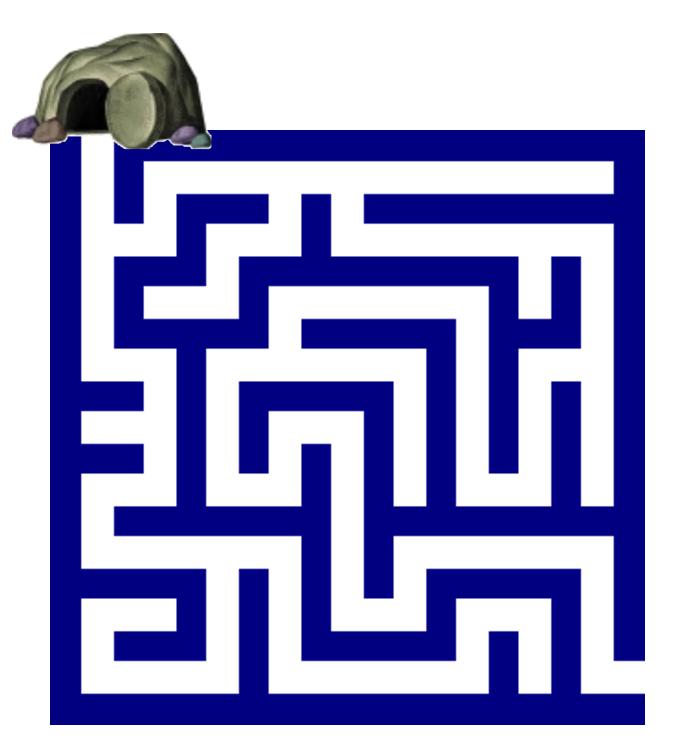 إضغط هنا لسماع الأنشودة .